Gulf Oil
Truck Art
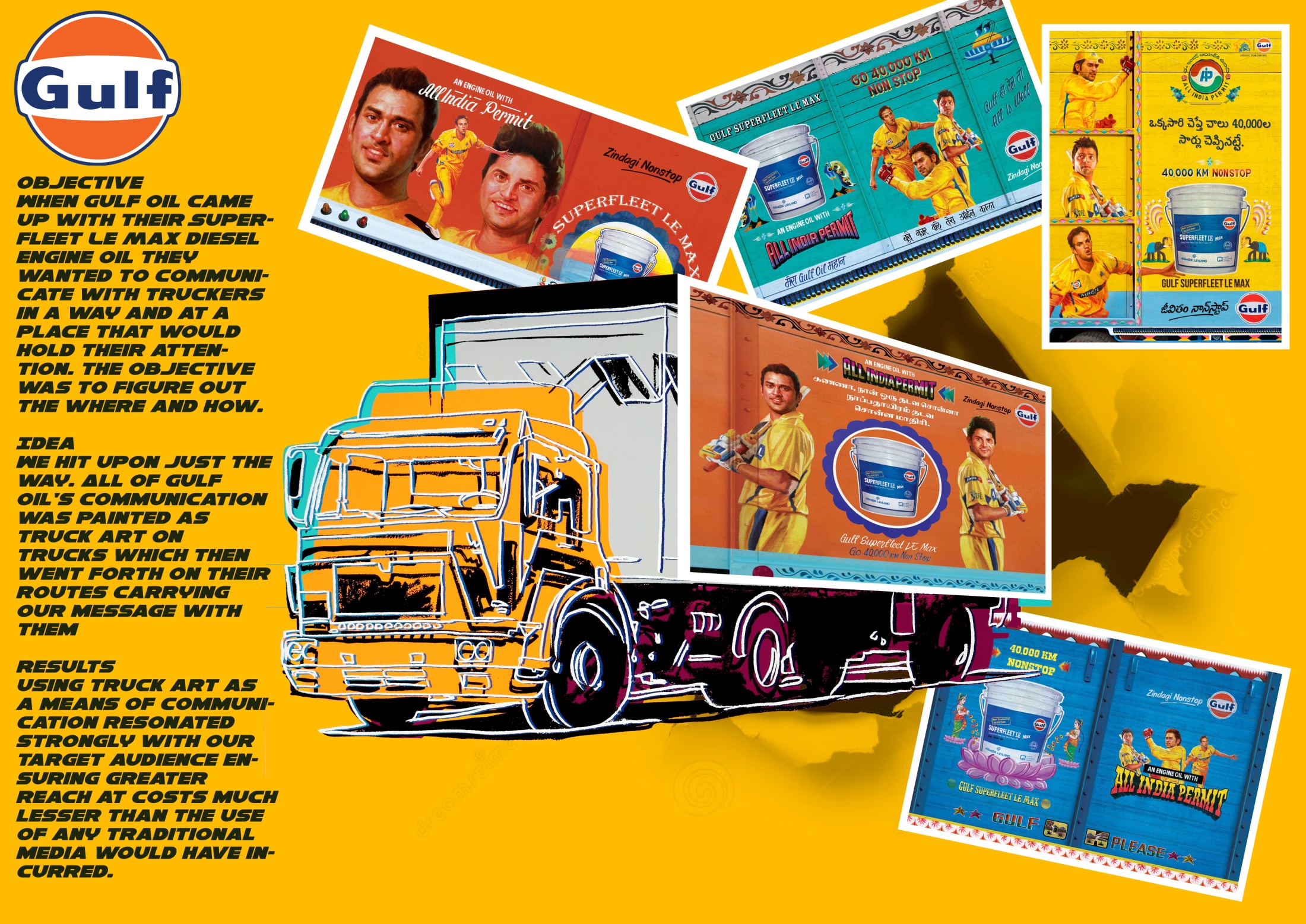 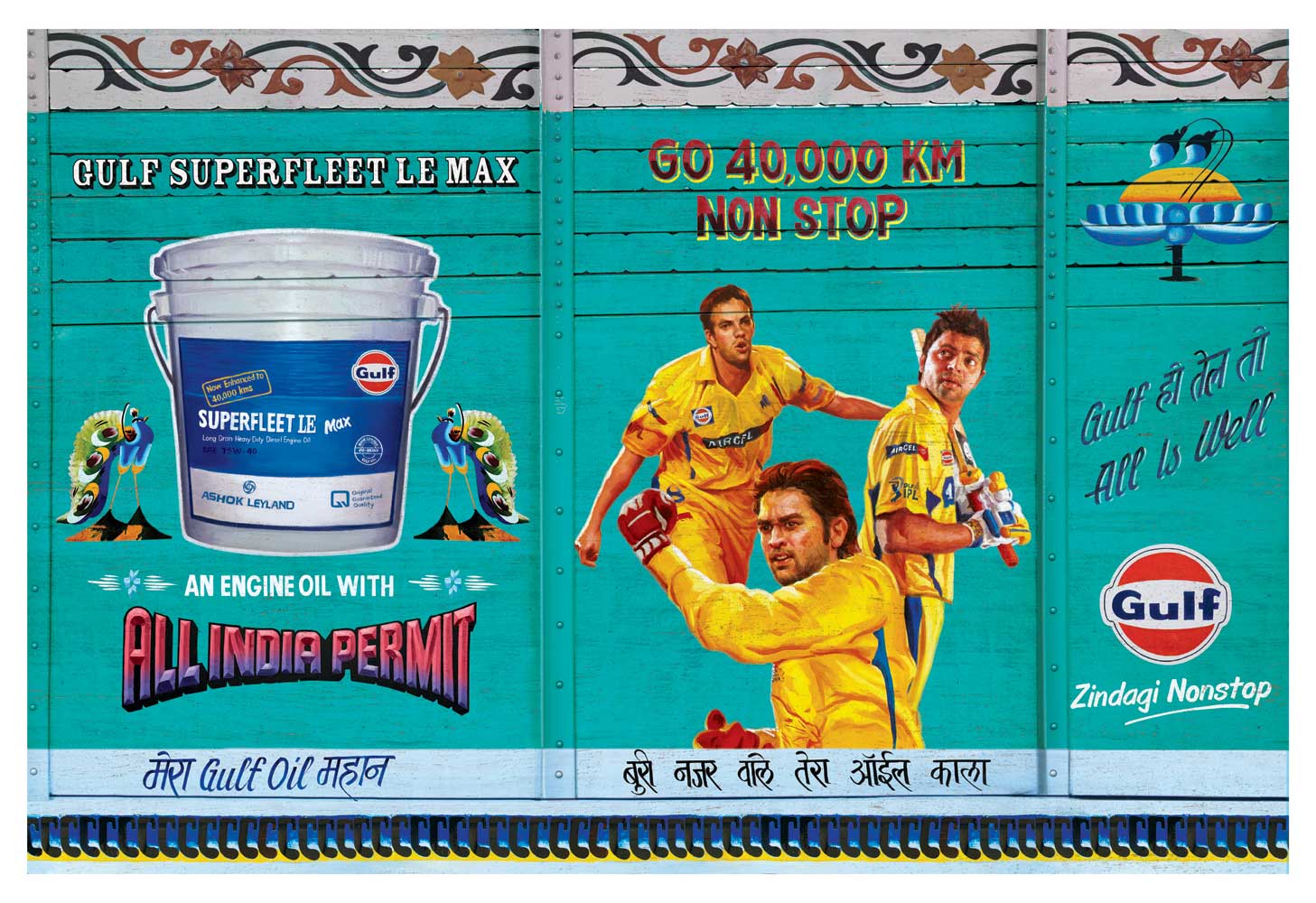 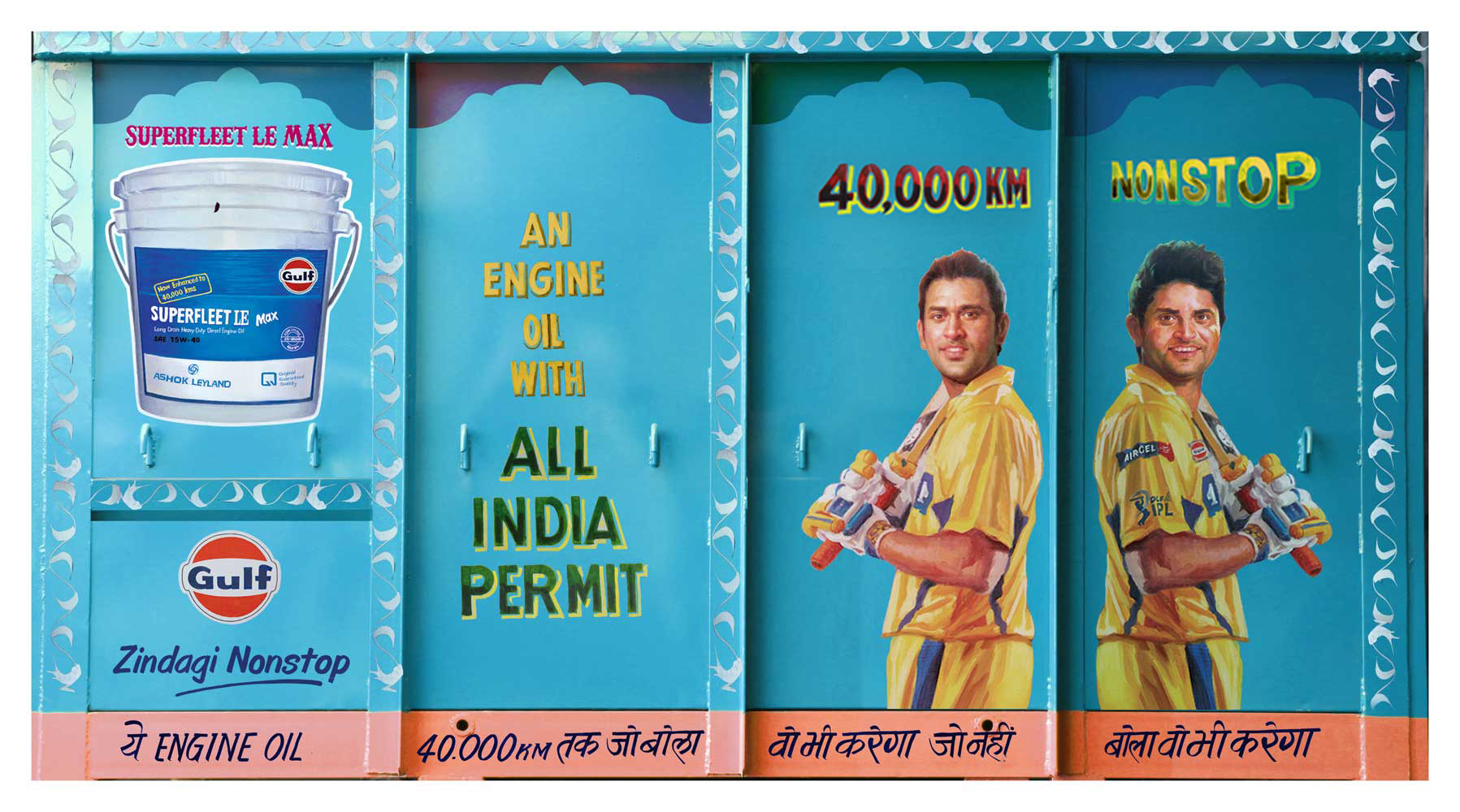 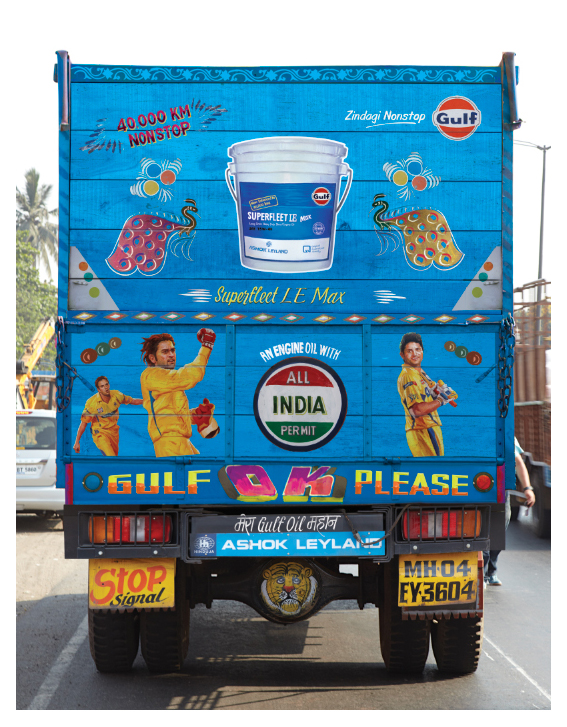 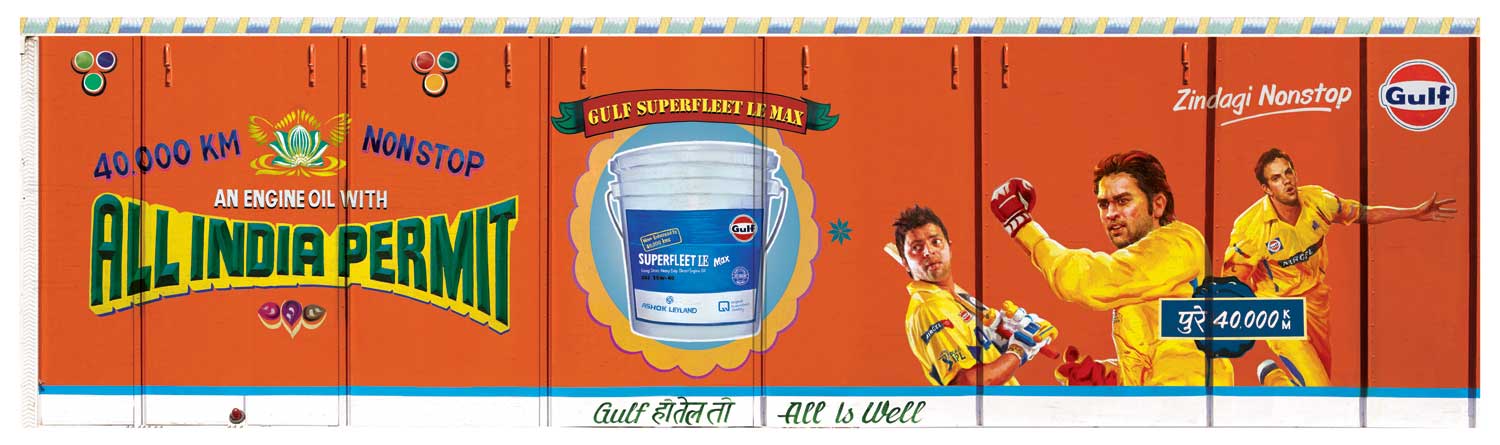 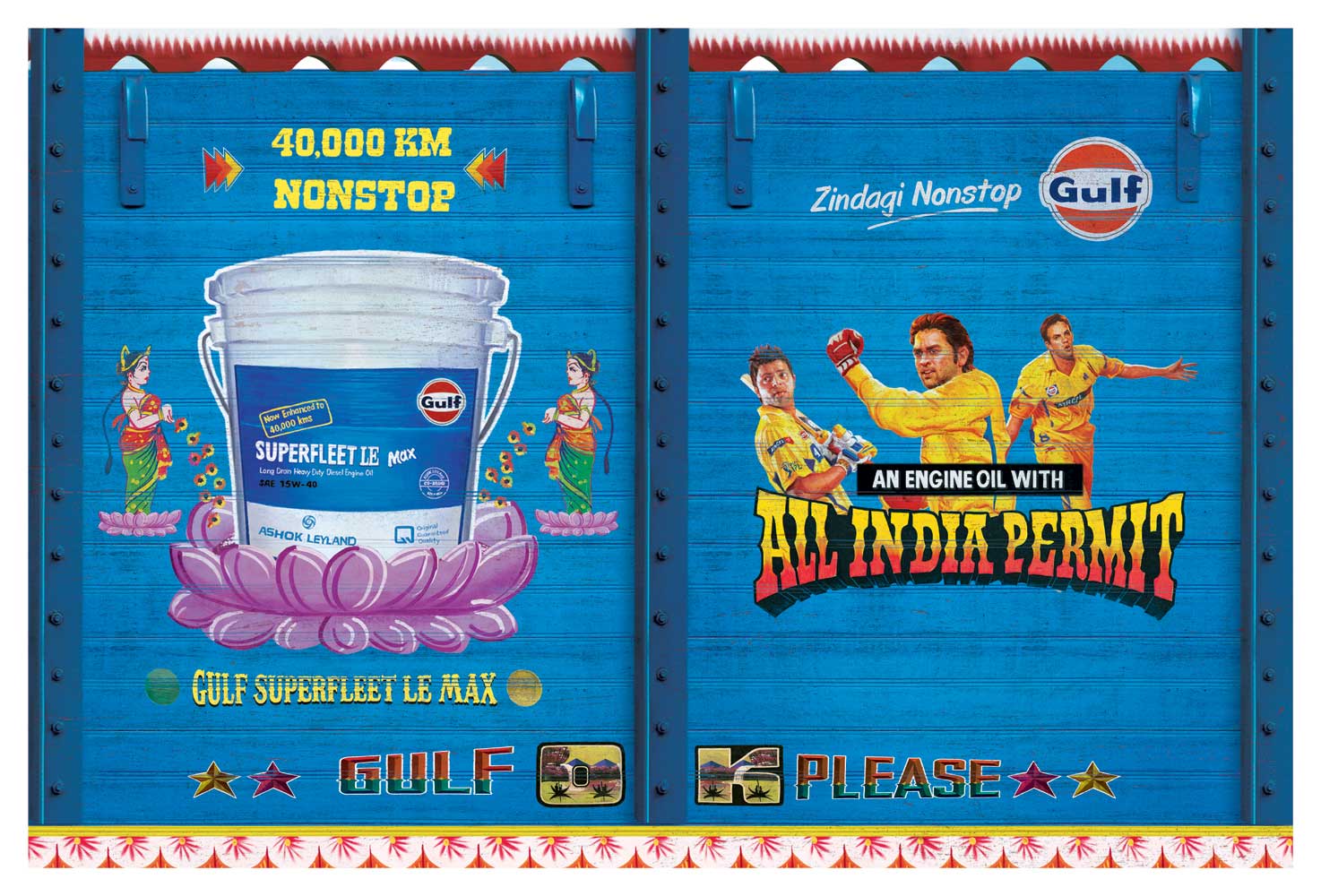